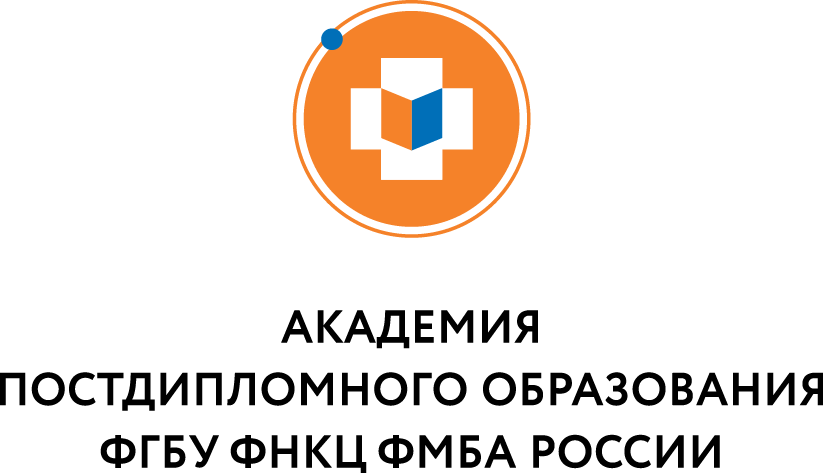 Кафедра клинической лабораторной диагностики и патологической анатомии
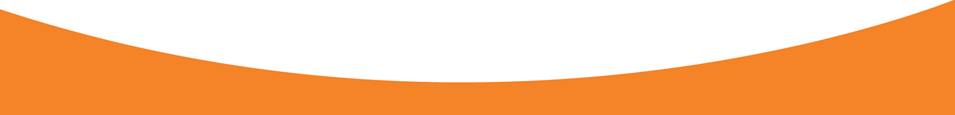 Раздел. Цитологические исследования.
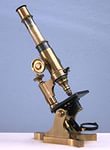 Кафедра клинической лабораторной диагностики и патологической анатомии.4.4. Опухоли шейки матки. Цитологическая диагностика рака шейки матки.
Кулешова С.В.
г.Москва, 2018г
Источники :
Клиническая цитология. Теория и практика цитотехнологии Гилл Г. У.; Безруков А.В., Касоян К.Т. (перевод с англ. под ред.)
http://cyto.ru/index.php/main
http://praesens.ru/1604
http://nih.techriver.net/
http://screening.iarc.fr/atlascyto_list.php?cat=D1&lang=1
http://www.who.int/ru/
http://www.papanicolaou.ru/
Приказ Минздрава России от 03.02.2015 N 36ан "Об утверждении порядка проведения диспансеризации определенных групп взрослого населения« (Зарегистрировано в Минюсте России 27.02.2015 N 36268)
Диспансеризация проводится в два этапа.
13.1. Первый этап диспансеризации (скрининг) проводится с целью выявления у граждан признаков хронических неинфекционных заболеваний, факторов риска их развития, потребления наркотических средств и психотропных веществ без назначения врача, а также определения медицинских показаний к выполнению дополнительных обследований и осмотров врачами-специалистами для уточнения диагноза заболевания (состояния) на втором этапе диспансеризации, и включает в себя:
 осмотр фельдшером (акушеркой), включая взятие мазка (соскоба) с поверхности шейки матки (наружного маточного зева) и цервикального канала на цитологическое исследование (далее - мазок с шейки матки) (для женщин в возрасте от 21 года до 69 лет включительно), раз в три года,  с окрашиванием мазка по Папаниколау.
Цитологическое исследование мазка с шейки матки проводится при окрашивании мазка по Папаниколау.
<Письмо> Минздрава России от 29.08.2013 N 14-2/10/2-6432 <О направлении Методических рекомендаций "Организация проведения диспансеризации и профилактических медицинских осмотров взрослого населения"> 
Рекомендуется применение метода окраски мазка по Папаниколау, как получивший международное признание метод скрининг-выявления рака шейки матки (мазок, окрашенный по методу Папаниколау с применением жидкостной технологии, позволяет повысить качество цитологического мазка). Перед исследованием исключаются половые контакты в течение 2-х суток, отменяются любые вагинальные препараты, тампоны и спринцевания, забор мазков не проводится во время менструации, при проведении того или иного лечения инфекционно-воспалительных заболеваний органов малого таза.
Цитологические термины обычно основаны на гистологических классификациях.
И работу цитолога верифицирует гистолог.
 Однако на протяжении долгих лет во многих странах для формулировки результатов цитологического исследования использовалась, а в некоторых странах используется и по настоящее время классификация Папаниколау. В ней выделяют 5 классов: I - норма, II -доброкачественная атипия, III - дисплазия, IV - cr in situ, подозрение на рак, V - рак. 
Сегодня все чаще используются классификации, основанные на гистологических терминах и классификациях(ВОЗ и другие).
Рак шейки матки (РШМ)  многие годы  занимает второе место  по частоте среди злокачественных новообразований органов  репродуктивной системы у женщин, уступая лишь раку молочной железы. Так, в 2008 г. в мире РШМ заболело 529 480 и умерло 274 888 человек. В структуре  онкогинекологической патологии  в мире РШМ  составляет 15%, а смертность от него достигает 8%. Таким образом, оставаясь наиболее частой онкогинекологической патологией, РШМ является серьезной  проблемой  здравоохранения во всем мире 
Профилактика  рака  щейки  матки.  Под ред.  Г.Т. Сухих, В.Н Прилепской; МЕДпресс-информ, 2012 г.
В структуре заболеваемости злокачественными новообразованиями женского населения России в 2010 г. РШМ составил 5,3%. Абсолютное число женщин с впервые в жизни установленным диагнозом в России неуклонно растет и в 2000 г. cоставило 12 342 женщин, а в 2010 г. – 14 719. Распространенность рака шейки матки на 100 000 населения в России в 2000 г.- 116,4 , в 2010 г.- 138,8.
Рак шейки матки – заболевание, связанное с вирусом папилломы человека (ВПЧ); среди факторов риска выделяют раннее начало половой жизни, инфекции, передаваемые половым путем и другие.
Первичная профилактика РШМ основана на применении системы мер по выявлению факторов риска и их устранении. 
Она включает: санитарно-просветительную работу по пропаганде здорового образа жизни, повышение образования населения, в том числе просвещение девочек и подростков в части гигиены сексуальных отношений, особенно негативными последствиями раннего начала половой жизни, борьбу с курением, профилактику и выявление факторов риска распространения папилломавирусной инфекции и других инфекций, передаваемых половым путем (ИППП), разработку и внедрение профилактических вакцин.
В соответствии с проектом Концепции развития здравоохранения до 2020 года запланировано совершенствование системы оказания медицинской помощи больным с онкологическими заболеваниями в учреждениях первичного амбулаторно-поликлинического звена и стационарах, в том числе внедрение тотального скрининга для выявления онкологических заболеваний
Современные возможности в диагностике рака шейки матки (РШМ).
 исследование гинекологических мазков окрашенных по Романовскому (традиционная  микроскопия)
цитологическое исследование мазков – скрининг –обзорное  - выявление ключевых клеток, выявление признаков папилломовирусной инфекции, выявление атипических клеток
цитологическое исследование мазков по Папаниколау
Цитологическое исследование мазков в монослое – жидкостная цитология
ПЦР исследование отделяемого– скрининг соскобов на ВПЧ низкого  и высокого  онкогенного риска, генотипирование ВПЧ
Определение генотипов ВПЧ высокого  риска методом Гибридного захвата (Digene-test)
Важно:
 РШМ предшествуют изменения тканей на клеточном уровне, которые развиваются в течение 7-15 лет
 Изменения и даже ранняя стадия уже развившихся злокачественных опухолей полностью излечимы доступными методами у 100 % больных
 Достоверно известно, что причиной ракового перерождения клеток ШМ является инфицирование ВПЧ. (ВОЗ, International Agency for Research on Cancer (IARC WHO)
 Фазы перерождения легко фиксируются специалистами- цитологами с помощью цитологических исследований мазков, взятых с шейки матки
ОСНОВНЫЕ ПОЛОЖЕНИЯ СКРИНИНГА РАКА ШЕЙКИ МАТКИ
Скрининг РШМ - периодическое, комплексное обследование женщин определенной возрастной группы в рамках специальной медицинской программы по профилактике и снижению заболеваемости и смертности от РШМ.
ВОЗРАСТНЫЕ ГРУППЫ  ЖЕНЩИН ДЛЯ ПРОВЕДЕНИЯ СКРИНИНГА –	21 – 65 лет
ПЕРИОДИЧНОСТЬ:
 в возрасте женщин 21 - 49 лет – 
                                                1 раз в 3 года, 
в возрасте 50 – 65 лет – 
                                                 1 раз в 5 лет.
ЦИТОЛОГИЧЕСКИЕ МЕТОДЫ, ПРИМЕНЯЕМЫЕ В СКРИНИНГЕ РАКА ШЕЙКИ МАТКИ: 
традиционный; 
метод жидкостной цитологии.
Классическая схема выявления онкологической патологии шейки матки
Цитология (РАР)
Метод первичного скрининга
Вторичные (подтвер-ждающие) методы
Кольпоскопия +
гистология
Цитологический скрининг признан
 классическим методом
 и рекомендован ВОЗ
для проведения в масштабах национальных программ.
Цитология – идеальный метод скрининга?
Простота исполнения – нет
 Объективность трактовки – нет
 Стандартизированность – нет
 Воспроизводимость – от 11% до 80% между разными лабораториями
 Доля сомнительных результатов, требующих повторных исследований – до 15% (ASCUS, ASC-H)
Чувствительность  ~40%-70%
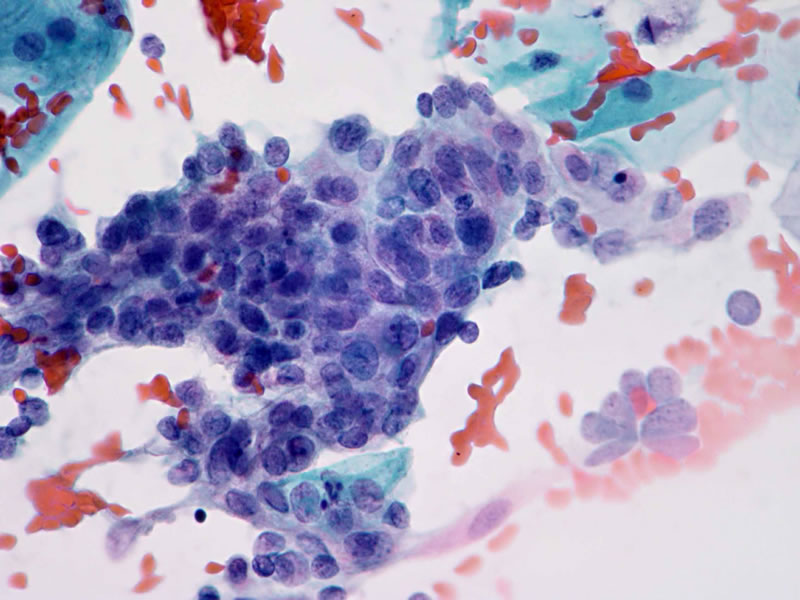 Долабораторный  преаналитический этап пробоподготовки.
Материал из шейки матки для цитологического исследования берется в гинекологическом кабинете гинекологом или акушеркой. 
Мазок не следует брать:
ранее 48 часов после полового контакта;
во время менструации;
в период лечения генитальной инфекции;
ранее 48 часов после использования свечей и других веществ,  содержащих жир, раствора уксуса или Люголя, тампонов или спермицидов; 
после вагинального исследования или спринцевания.
СПОСОБЫ    ОБРАБОТКИ     
ЦИТОЛОГИЧЕСКОГО          МАТЕРИАЛА: 
окрашивание по Папаниколау, гематоксилином-эозином, азуром-эозином (по Романовскому, Папенгейму, Лейшману, др.) 
Для углубленного диагностического исследования материала, представленного для скрининга - иммуноцитохимические методики, определение вирусов высокого онкогенного риска, при необходимости ВПЧ-типирование, оценка вирусной нагрузки и др.
Требования к заполнению направительных бланков! Приказ №174 от 23.04.2003г:
- правильное заполнение направления, сопровождающего данный материал – ключевые позиции бланка:
 Возраст пациентки (полная дата рождения)
 Диагноз (можно коды МКБ-10), ДПМ, менопауза
 Краткий анамнез и важнейшие симптомы
 Локализация процесса
 Локализация материала и способ его получения
 Данные инструментального исследования и проведенное лечение (при необходимости)
 Прием препаратов ГЗТ (женщины в постменопаузе)
Гинекологический диагноз (предварительный) – зачем он нам? Что видим, о том и поем?!
Клиницист, указывая свой диагноз, фактически, ставит определенную задачу перед морфологом !
Менструальная функция в момент обследования:а) последняя менструация  с ____ по ______б) менструальный цикл _____ днейв) нарушения менструальной функции
Для чего это надо знать?  
В норме средняя продолжительность цикла составляет 28 дней, однако может варьировать от 21 до 35 дней. При нормальном цикле постовуляторная секреторная фаза длится 14 дней. По продолжительности цикл обычно изменяется за счет пролиферативной фазы, которая может варьировать от 8 до 21 дня.
Данные анамнеза: 
необходимо указывать анамнестические данные, симптоматику и жалобы пациентки, включая:
наличие инфекционного процесса
 наличие полипа
наличие миомы
Онкологические заболевания в анамнезе, сроки и объем проведенного лечения
Формирование результатов исследований. Классификация Бетесда
История классификации "The Bethesda System»
для описания цитологических исследований шейки матки насчитывает почти 3 десятилетия. 
Эта терминология и все процессы, которые ей предшествовали  оказала неоспоримое влияние на практику выявления рака шейки матки.
Итоговые документы конференций в Бетезде заложили основу для стандартизации и унификации  терминологии. Инициировали серьезные исследования в области биологии и экономически эффективного воздействия на поражения папилломавирусной природы аногенитальной области. способствовали всемирное объединение клинического управления для этих поражений.
В декабре 1988 года
произошла историческая встреча энтузиастов и высоких профессионалов в области цитологии, гистологии и клинических дисциплин в Национальном институте здоровья в Bethesda, штат Maryland.
Эту встречу, под председательством Роберта Курмана, можно считать исторической, так как в ходе нее были установлены ключевые принципы сегодняшнего дня. Обеспокоенные широкой изменчивостью  отчетности, а также вариабельностью результатов цитологии шейки матки с использованием и цифровой системы «PAP класса»,и терминологией «дисплазия» специалисты сфокусировались на создании терминологии, которая бы обеспечила четкие границы для врачебной тактики и уменьшила бы врачебный субьективизм.
Итогом явилась выработка трех основополагающих принципов Bethesda System (TBS):
Терминология должна быть понятна клиницистам и сотрудникам лабораторий. 
Терминология должна быть однородной и достаточно воспроизводимой  для  разных патологов и лабораторий, а также достаточно гибкой, чтобы быть адаптированы в самых разнообразных лабораторных условиях и географических местоположений.
Терминология должна отражать наиболее современное понимание неоплазии шейки матки.
На основе этих принципов, в 1988 году, первая классификация увидела свет.
Следующий Bethesda семинар
, который состоялся в 2001 году, был первым, чтобы использовать Интернет, чтобы предоставить международному сообществу цитопатологов возможность оставить свой вклад - предложить уточнения на форуме рабочих групп. 
Более 2000 комментариев, полученных через Интернет были рассмотрены до начала совещания. 
В обсуждении приняли участие более 400 участников, включая представителей более чем двух десятков стран, чтобы завершить работу над 2001 Bethesda System Терминологией.
Классификация 2001 года сфокусировала врачей клицицистов и цитологов на следующих моментах:
1. Термины «интерпретация» или «результат» были рекомендованы вместо «диагноза» в заголовке документа - отчета о наличии  цервикальной цитологии, потому что считалось, что рак шейки цитологии следует рассматривать в первую очередь как «скрининг-тест». Окончательный диагноз и план ведения пациента  должен интегрировать цитологическое исследование  шейки матки с историей пациента, клиническими данными и результатами других лабораторных тестов, таких как биопсия. 
2. Несмотря на то, TBS была разработана главным образом для выявления рака шейки матки, образцы из других мест в нижней части аногенитального и кишечного тракта, также могут быть описаны с  помощью этой терминологии.
3. В период с 1991 по 2001 год, жидкостная цитология, автоматизации, компьютерное изображение, и ВПЧ тестирование были введены и все чаще используются в лабораториях.  В 2004 в Bethesda атласе рассмотрены все эти подходы и исследования.
TBS играет жизненно важную роль во взаимодействии научных  исследований и изучением новых подходов в лечении  пациентов.
Введение понятия «атипичных клеток плоского эпителия неопределенного значения (этиологии)» (ASCUS) показало имеющиеся разночтения в оценке морфологической картины. Поскольку ASCUS (по американским данным) является наиболее распространенным цитологическим заключением,  на его долю приходится более миллиона результатов ежегодно в Соединенных Штатах и ранее представлял затруднения в ведении пациента, то оценка ущерба (от кольпоскопических и процих дополнительных исследований) составила миллиарды долларов.
В клинические рекомендации по ведению пациентов с  ВПЧ поражениями шейки матки
Для того, чтобы определить оптимальный протокол ведения данных пациентов Национальный институт рака США выступил спонсором исследования ASCUS / LSIL Triage Study (ALTS), которая началась в 1997 году .
Данные предоставленные в ходе исследования опубликованы и вошли в клинические рекомендации по ведению пациентов с с ВПЧ поражениями шейки матки.
Что нового появилось в классификации 2014 года?
Оценка клеток эндометрия для женщин 45 лет и старше. 
Данные клетки в данном возрасте должны настораживать клиницистов. И согласно новой редакции должны указываться отдельно.
С момента появления классификации в редакции 2001 года ведутся споры о возможности использования  таких терминов, как "LSIL, нельзя исключить HSIL 'или' LSIL-H 
В обновленной классификации 2014 года было решено остановится на 2-х уровневой системе LSIL и HSIL категорий.
Сводная таблица морфологических классификаций
Рекомендации по ведению пациентов по заключениям цитологических исследований в классификации 2014
Цитограмма в пределах нормы:
Интраэпителиальные изменения и злокачественные процессы отсутствуют (NILM). 
В эту группу включены цитологические заключения о нормальном состоянии эпителия, а также наличии различных не неопластических состояний (заболеваний).
В норме цитологических препаратах обнаруживают клетки плоского эпителия, группы клеток цилиндрического эпителия и метаплазированного эпителия, небольшое число лейкоцитов, необильную микрофлору (палочки).
Клеточный состав мазков, полученных в разные фазы менструального цикла и различные периоды жизни женщины, отличается между собой.
Клетки плоского эпителия с атипией неясного значения (ASC-US) 
Клетки плоского эпителия с атипией неясного значения, не исключающие наличия высокой степени интраэпителиальных изменений (ASC-Н)
Интраэпителиальные изменения плоского эпителия низкой степени (LSIL): включают поражения, ассоциированные с HPV и CINI
Интраэпителиальные изменения плоского эпителия высокой степени (НSIL): включают CINII, CINIII, карциному in situ и случаи, подозрительные на наличие инвазии
Плоскоклеточная карцинома
Клетки цервикального (железистого) эпителия с атипией неясного значения 
Клетки цервикального (железистого) эпителия, возможно неоплазия
Эндоцервикальная аденокарцинома in situ
Эндоцервикальная аденокарцинома
Эндометриальная аденокарцинома
Вторичная аденокарцинома
Неклассифицируемая карцинома
Другие злокачественные опухоли
Примечание: при несоответствии цитологических и гистологических заключений и/или результатов морфологических и молекулярных исследований, необходимо коллегиальное обсуждение полученных данных для уточнения характера патологического процесса.  При цитологическом установлении SIL и отсутствии патологических изменений в повторно полученных мазках возврат к обычному скринингу возможет только при получении не менее двух отрицательных по SIL заключений
Роботизация  - польза или вред?
позволит оптимизировать и стандартизировать цитологический скрининг
Полностью компьютеризирует процесс микроскопического скрининга – сканировангие тпрепаратов и поиск патологических клеток по внесенным в анализатор стандартам и шаблонам
уменьшит влияние человеческого фактора. 
Опыт врача? 
Врач-цитолог высвободится его для валидации (анализа) полученных результатов и контактов с врачами-клиницистами
Врач-цитолог - пересмотр сложных случаев  по выделенным патологическим зонам
Автоматическая выдача заключения по классификации Бетесда.
Спасибо за внимание